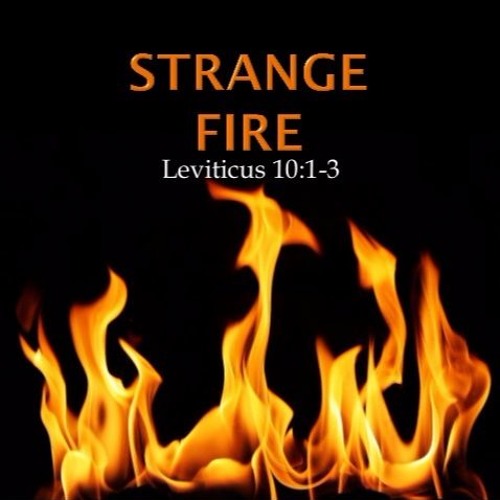 FIRE
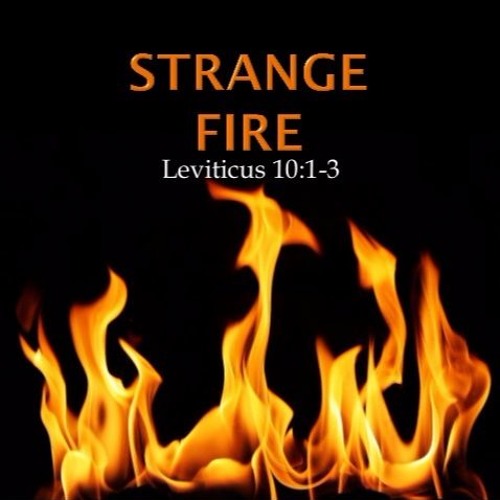 DIVINE PRESENCE
DIVINE WRATH
Strange FIRE
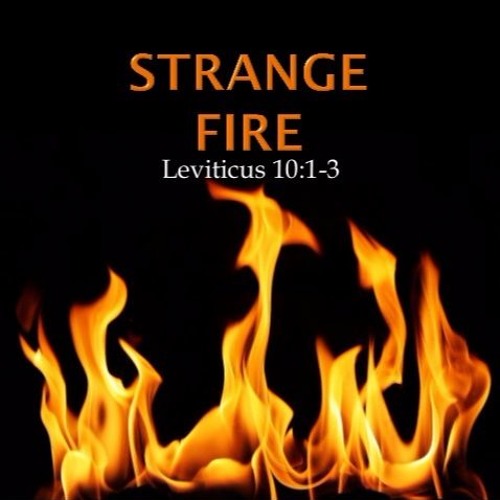 WRONG PEOPLE
WRONG INSTRUMENTS
WRONG ATTITUDE
LESSONS
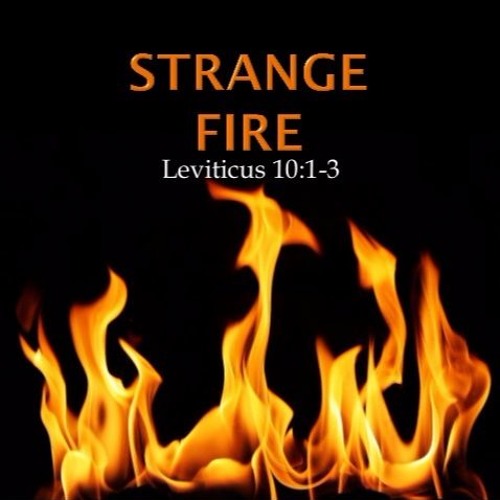 God’s attitude towards sin
Respect for authority
UNDERSTANDING GODS WORD
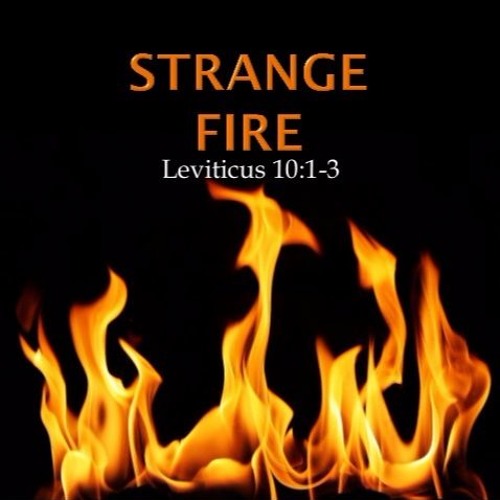 Moral value
Spiritual value
No value